HEAT-RELATED ILLNESS PROJECTS
Dan Rubado
Oregon EPHT
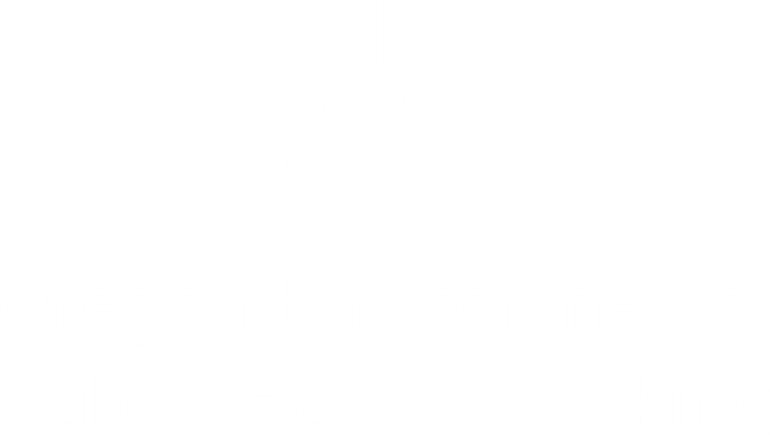 [Speaker Notes: - 2006 Heat Wave Analysis - Exploring excess deaths and hospitalizations associated with heat waves and the relative risks
- UC Berkeley HVI Study - Validating the heat vulnerability index (HVI) developed by Reid et al.
- Defining Heat Waves - What is the temperature threshold at which we see a significant increase in excess mortality and morbidity in Oregon?]
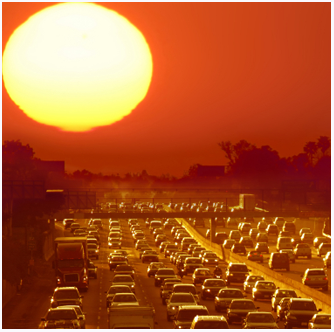 Defining Heat Waves
[Speaker Notes: Purpose: to determine when hot is too hot.]
Existing Heat Wave Definitions
National Weather Service
OR Climate Change Research Institute
UC Berkeley Heat Vulnerability Study
Heat Wave Studies

Absolute thresholds will vary spatially
[Speaker Notes: NWS - Max Heat Index ≥100°F, For 2 or more consecutive days. Varies by NWS Forecast Office
OCCRI - Max temp >89°F AND Min temp >57°F, For three or more consecutive days
UCB - ≥95th percentile deviance in max temp from the 30-year normal
Heat Wave Studies:
NYS - Max Heat Index of 95-100°F
Chicago - (1) The daily maximum temperature is above T1 for at least 3 days; (2) the daily maximum temperature is above T2 for every day of the entire period; and (3) the average of daily maximum temperature over the entire period is aboveT1
Netherlands – Period of at least 5 days, each of which has a max temp of 25°C or higher, including at least 3 days with a max temp of 30°C or higher.
Shanghai – Max temp > 35°C 
Beniston – 3 successive days where max temp >90th percentile of summer max temps]
National EPHT Workgroup Progress
Group wants to determine thresholds that have impacts on public health
Looked at NWS thresholds
Looked into using deviance
Currently looking at deviance with a max temp floor
Definitions will need to be state specific and health-based
[Speaker Notes: The National climate change work group has wrestled with defining heat waves and looked to other thresholds that have been set. 
They have found that definitions vary regionally and that many currently in use are not related to health.
Started looking at relative measures using percentiles that might be applied more broadly.
Definitions will probably need to be state specific or at least validated for each state.]
Plan to Define Heat Waves
Identify heat thresholds:
Work with PHD climate change group
Collaborate with WA EPHT and OCCRI
Create a statistical model for each climate region
Determine thresholds associated with increased health outcomes
Test relative definitions based on percentiles
[Speaker Notes: Current Thinking:
Determine Oregon-specific heat wave definitions
Heat wave definitions should be related to increases in health events
At least two definitions probably needed for different climate regions
Climate regions may be contiguous with climate regions in WA
Starting the project with a lit review]
Possible Climate Regions
[Speaker Notes: We propose that the climate regions be similar to these, which are based on major waterway basins and used by the algae program, ODFW and DEQ.
Any regions will need to be based on county boundaries so that we can easily work with the hospital discharge data by county of residence. Clearly the counties break into regions pretty well.
Depending on how many hospitalizations occur during heat waves, or whether we pool data with WA state, we may need to combine some of these regions. We may only have enough statistical power to divide the state into two regions.]
Discussion Question
What would a good health-based heat wave definition look like for Oregon?
We’re planning to collaborate with WA EPHT. Would it be better to…
Work on developing methods together but run separate analyses?
Try to pool hospital discharge data to create definitions for contiguous climate regions?
How many regions will we realistically be able to analyze?
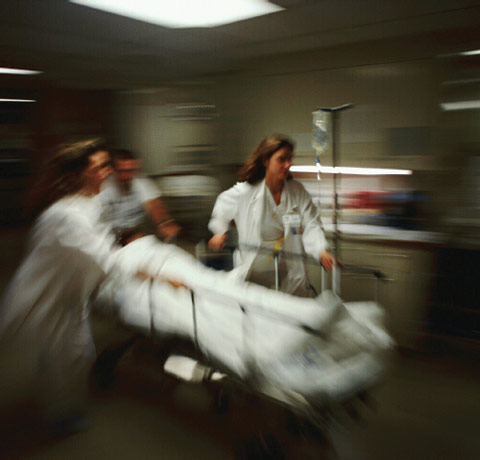 Future Heat Indicators
Future Heat-related Illness Indicators
# of heat wave events and days per year
Person days of exposure to heat waves
# of excess hospitalizations during heat waves by age group
Attributable risk of hospitalizations during heat waves by age group

Indicators will be summarized by county and the state will be broken into regions.
[Speaker Notes: Of course, any heat indicators will depend on having a good definition of a heat wave. We would apply the heat wave threshold defined above to identify heat wave events.
A preliminary analysis showed that there were almost no excess deaths, so tracking mortality would probably not yield much interesting information. 
We could look at different age groups, e.g. 0-4, 5-64, 65+ and All.
It is not currently possible to look at race/ethnicity within the HDI data.]
Excess Morbidity & AR Indicators
Identify heat wave days using definition
Define referent period systematically: 
During same season
2 weeks prior and two weeks following
Match on days of week
Skip over week directly after heat event, other heat events, holidays
Determine # of daily hospitalizations for observed and expected
Excess = observed - expected
[Speaker Notes: Heat wave period hospitalizations = observed
Referent period hospitalizations = expected
Attributable risk is the rate of EXCESS hospitalizations that occurred during the heat wave]
Potential Diagnosis Groups
All hospitalizations
External causes (accidents, trauma)
Internal causes (all else)
Heat-related illness
Electrolyte imbalance
Nephritis
Acute renal failure
Cardiovascular diseases
Acute myocardial infarction
Cerebrovascular diseases
Respiratory illnesses
Diabetes
[Speaker Notes: These are the diagnosis groups that have been used in previous heat-related illness studies. Some have been shown to have stronger relationships to heat than others.]
Discussion Questions
Do these indicators seem useful?
How could they be used to support public health actions?
Should we be looking at deaths even though there won’t be many?
What specific age groups should we look at, if any?
Discussion Questions
Does attributable risk make sense as a measure? Other metrics (e.g. RR)?
What specific diagnosis groups might we want to look at in addition to all hospitalizations?
Should we have an indicator to track the intensity of heat waves?
Questions?
[Speaker Notes: We can discuss these issues in more detail at our next Data Use and Network Content group meeting]
Dan Rubado
Epidemiologist
daniel.j.rubado@state.or.us
971-673-1210
www.healthoregon.org/epht